H2020 Work Programme 2016:"Once-Only Large Scale Pilot"2.12.2015
Mechthild RohenHead of Unit 'Public Services' 
DG CONNECT
European Commission
"Once-only"?
The "once-only" principle in the context of public sector can be defined as that citizens and businesses should supply certain standard information only once to a public administration. Public administration offices take action to share this data, respecting data protection rules.
Why once-only?
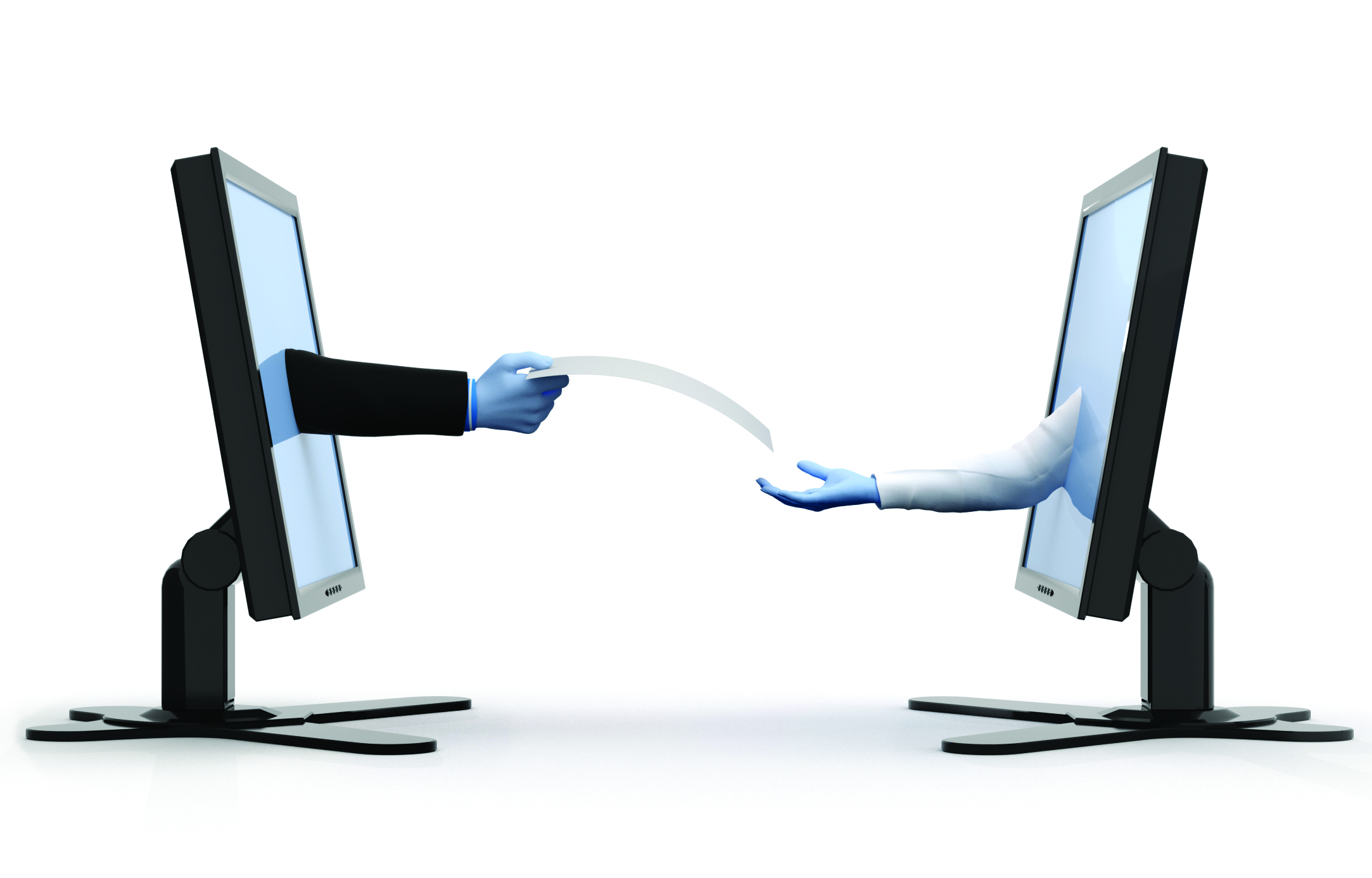 Administrative burden reduction; reducing costs to businesses and citizens; savings for the public sector

A driver for open government: sharing and re-using, breaking silos -> Change of mindset
Why cross-border once-only?
Single Market rationale; facilitating the mobility of citizens and business
Reduce transaction costs and administrative burden for business
Sharing and re-using also cross-border
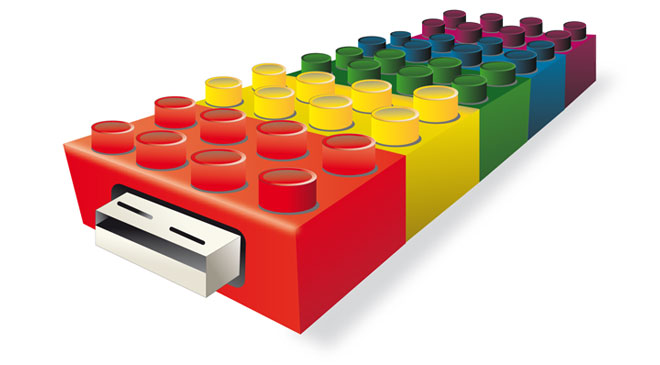 Digital Single Market Strategy
"Extending once-only across borders would further contribute to the efficiency of the Digital Single Market."
Launching in 2016 an initiative with the Member States to pilot the once-only principle
H2020 Work Programme 2016 - 2017
Once-only for businessesCO-CREATION-05-2016
Assessing once-only for citizensCO-CREATION-05-2016
Innovation action: large-scale pilot for the once-only (businesses) 8 M EUR Funding
Coordination and support action for the once-only (citizens) 1 M EUR
Networking and planning the implementation of the once-only principle for citizens
NB: For details please refer to the WP
Once-only large-scale pilot
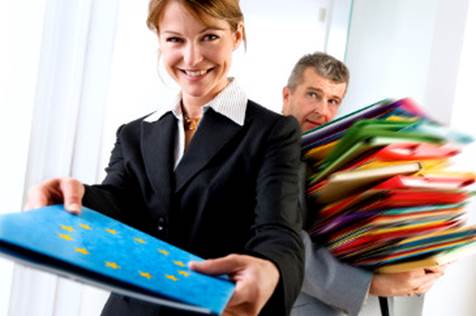 Minimum of 6 relevant national administrations
 from at least 6 different EU Member States or Associated Countries
Piloting the system for at least 12 months in real conditions 

Free access to foreground
Sharing such data between administrations 
 in a secure and user-friendly manner
Ultimate aim: businesses should supply information only once to any public administration
Large Scale Pilot
(Innovation Action)
Budget:
€ 8 million
funding
Innovation Action
NB: For details please refer to the WP
Call deadline
24 May 2016